Project: IEEE P802.15 Working Group for Wireless Personal Area Networks (WPANs)

Submission Title: [802.15.3e Closing Report for November 2016 Session]	
Date Submitted: [10 November 2016]	
Source: [Andrew Estrada] Company [Sony]
Address [San Diego, CA, USA]
Voice:[+1.858.942.5483], E-Mail:[Andrew.Estrada@am.sony.com]	
Re: [802.15.3e Closing Report for November 2016 Session.]	
Abstract:	[Closing Report for the November Session]
Purpose:	[]
Notice:	This document has been prepared to assist the IEEE P802.15.  It is offered as a basis for discussion and is not binding on the contributing individual(s) or organization(s). The material in this document is subject to change in form and content after further study. The contributor(s) reserve(s) the right to add, amend or withdraw material contained herein.
Release:	The contributor acknowledges and accepts that this contribution becomes the property of IEEE and may be made publicly available by P802.15.
Slide 1
IEEE 802.15.3e
High Rate Close Proximity (HRCP)

Closing Report


San Antonio

November 7-10, 2016
Slide 2
802.15.3e Officers
Chair:	Andrew Estrada, Sony
	
Vice Chair:	Thomas Kürner, Institut für Nachrichtentechnik Technische Universität Braunschweig

Secretary:	Ken Hiraga, NTT

Technical Editor:	Ko Togashi, Toshiba
Slide 3
Sponsor Ballot results
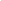 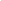 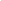 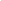 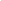 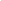 Slide 4
Goals for this meeting
Resolve Sponsor Ballot comments
Approve BRC
Approve motion to forward draft to RevCom
Slide 5
TG3e Accomplishments
Resolved Recirc 2 comments
Accepted or Revised 24 of 26 comments
Rejected remaining 2 comments
Incorporated all resolutions into the latest draft.
Formed the BRC
Approved motion to forward draft to RevCom
Slide 6
Contributions
Slide 7
TG Motion
Move that 802.15.3e TG approve the formation of a Ballot Resolution Committee (BRC) for the Sponsor balloting of the P802.15.3e-D07 (or current revision) with the following membership: Andrew Estrada (Chair), Ko Togashi, Itaru Maekawa, Jae Seung Lee, Keitarou Kondou, Keiji Akiyama, and Ken Hiraga. The 802.15.3e BRC is authorized to approve comment resolutions and to approve the start of recirculation ballots of the revised draft on behalf of the 802.15 WG. Comment resolution on recirculation ballots between sessions will be conducted via reflector email and via teleconferences announced to the reflector as per the LMSC 802 WG P&P
Moved By: Thomas Kuerner
Seconded By: Ken Hiraga
Yes/Abstain/No: Approved by unanimous consent
Slide 8
BRC Telecon Schedule
5 call slots between now and Sept 2016 Session
Call 1: Wed, 16 Nov, 20:00 to 22:00 PST
Wed, 17 Nov 5-7 CET, 13-15 JST/KST
Approve start of Recirc 3
Call 2 (optional): Wed, 23 Nov, 21:00 to 23:00 PST
Thu, 24 Nov 5-7 CET, 13-15 JST/KST
Call 3: Wed, 30 Nov, 21:00 to 23:00 PST
Thu, 1 Dec 5-7 CET, 13-15 JST/KST
Decide on Recirc 4
Approve start of Recirc 4 (if needed)
Call 4 (optional): Wed, 7 Dec, 21:00 to 23:00 PST
Thu, 8 Dec 5-7 CET, 13-15 JST/KST
Call 5 (optional): Wed, 14 Dec, 21:00 to 23:00 PST
Thu, 15 Dec 5-7 CET, 13-15 JST/KST
Slide 9
Schedule Plan Details
PAR/CSD Approval
EC	2015 March 11
NesCom	2015 March 27
WG Letter Ballot	
Initial	2016 Jan
Recirc1	2016 Mar 29
Recirc2	2016 June 18
IEEE-SA Sponsor Ballot
EC approval	2016 July 29
Initial	2016 July 29
Recirc1	2016 Sep
Recirc2	2016 Oct
Recirc 3	2016 Nov
Final WG and EC approval
Final RevCom approval	2017 Jan 30
Publication	2017 Mar 1
Slide 10
TG Motion
Motion: that 802.15 WG has reviewed and approves the CSD [15-14-0716-07-003e] and requests conditional approval from the EC to submit P802.15.3e-D07 (or current revision) to RevCom.

Moved By: Thomas Kuerner
Seconded By: Keitarou Kondou
Motion passes: 10/0/0
Slide 11
WG Motion
Motion: that 802.15 WG has reviewed and approves the CSD [15-14-0716-07-003e] and requests conditional approval from the EC to submit P802.15.3e-D07 (or current revision) to RevCom.

Moved By: 
Seconded By:
Slide 12
WG Motion
Move that 802.15.3e WG approve the formation of a Ballot Resolution Committee (BRC) for the Sponsor balloting of P802.15.3e-D07 (or current revision) with the following membership: Andrew Estrada (Chair), Ko Togashi, Itaru Maekawa, Jae Seung Lee, Keitarou Kondou, Keiji Akiyama, and Ken Hiraga. The 802.15.3e BRC is authorized to approve comment resolutions and to approve the start of recirculation ballots of the revised draft on behalf of the 802.15 WG. Comment resolution on recirculation ballots between sessions will be conducted via reflector email and via teleconferences announced to the reflector as per the LMSC 802 WG P&P
Moved By: 
Seconded By:
Slide 13
Special Thanks To
Keiji Akiyama
Ken Hiraga
Jae Seung Lee
Keitarou Kondou
Thomas Kürner
Itaru Maekawa
Hiroyuki Matsumura
Makoto Noda
Masashi Shimizu
Ko Togashi
Kiyoshi Toshimitsu
Slide 14
Thank You!
Slide 15